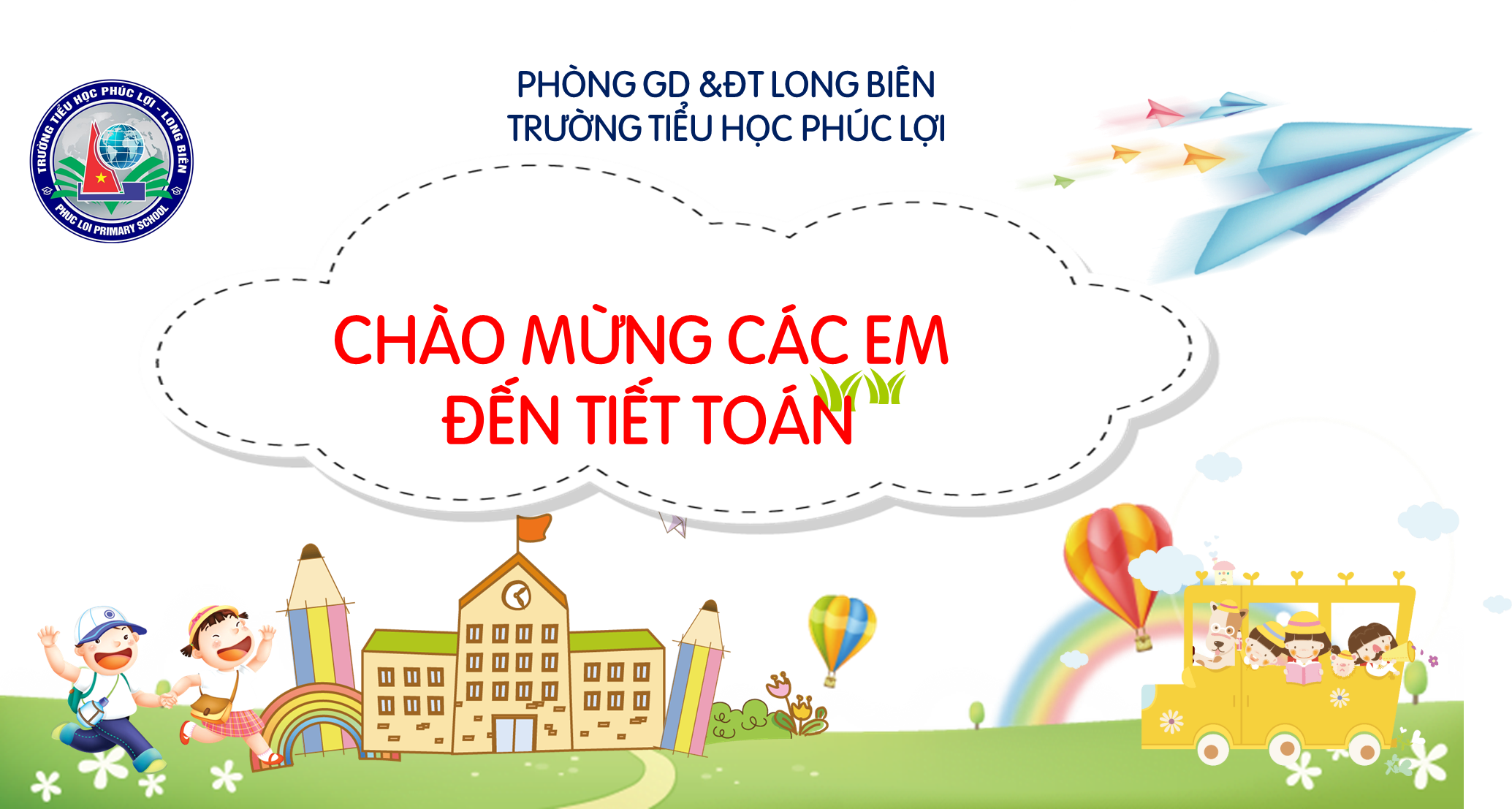 CHỦ ĐỀ 6
NGÀY – GIỜ, GIỜ - PHÚT,
 NGÀY - THÁNG
BÀI 31: THỰC HÀNH VÀ TRẢI NGHIỆM XEM ĐỒNG HỒ, XEM LỊCH
TIẾT 1
Yêu cầu cần đạt
Qua bài học con nắm được:
Thực hành đọc giờ trên đồng hồ khi kim dài 
( kim phút) chỉ số 12, số 3, số 6; 
Thực hành sắp xếp thời gian biểu học tập và sinh hoạt của cá nhân
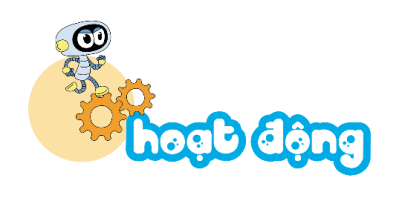 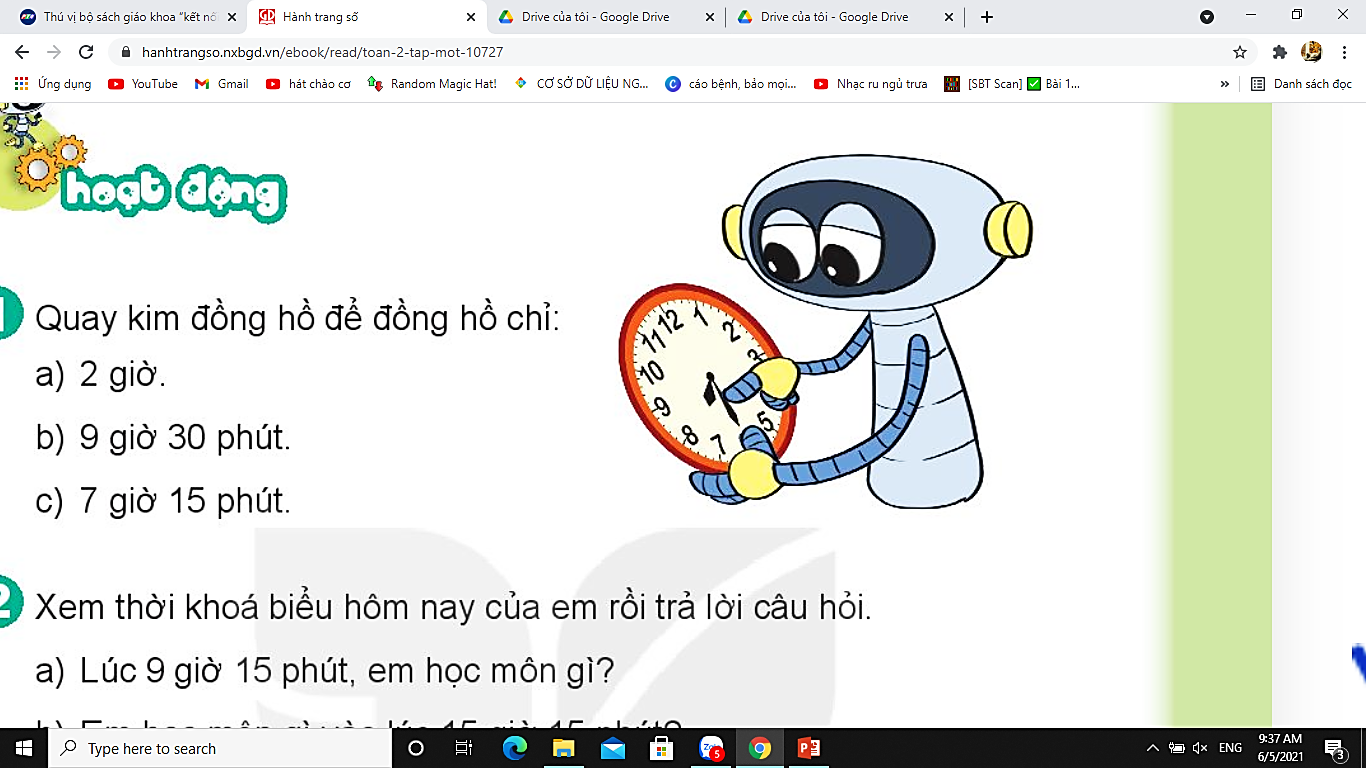 1
Quay kim đồng hồ để đồng hồ chỉ
2 giờ.
9 giờ 30 phút.
7 giờ 15 phút.
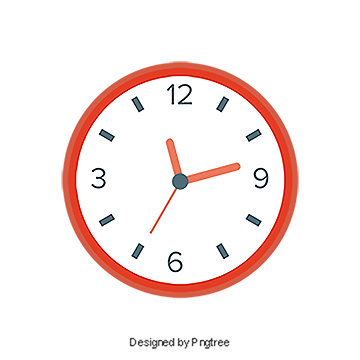 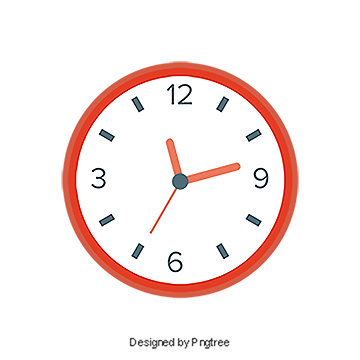 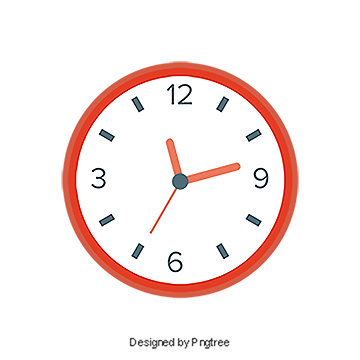 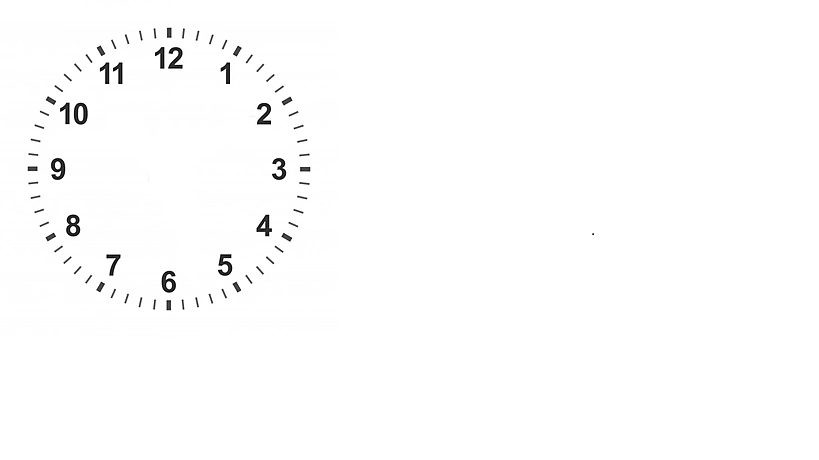 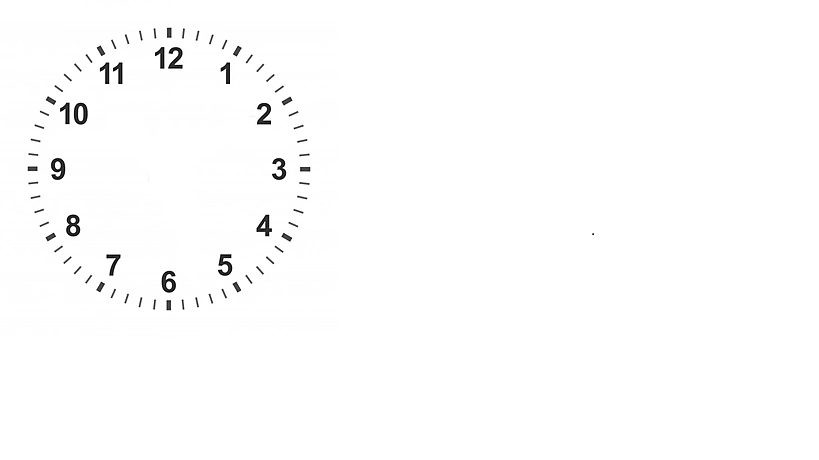 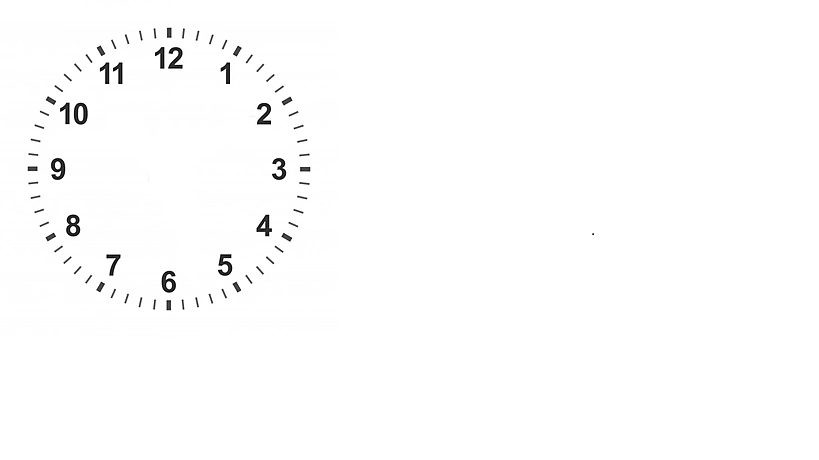 b) 9 giờ 30 phút
2 giờ
c) 7 giờ 15 phút
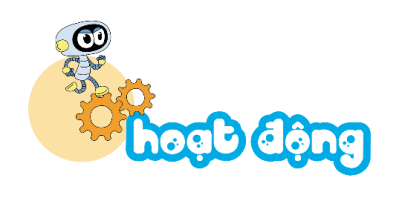 2
Xem thời khóa biểu hôm nay của em và trả lời câu hỏi
Lúc 9 giờ 15 phút các em học môn gì?
Em học môn gì vào lúc 15 giờ 15 phút
2 giờ 15 phút
6 giờ 15 phút
3
Đồng hồ chỉ mấy giờ?
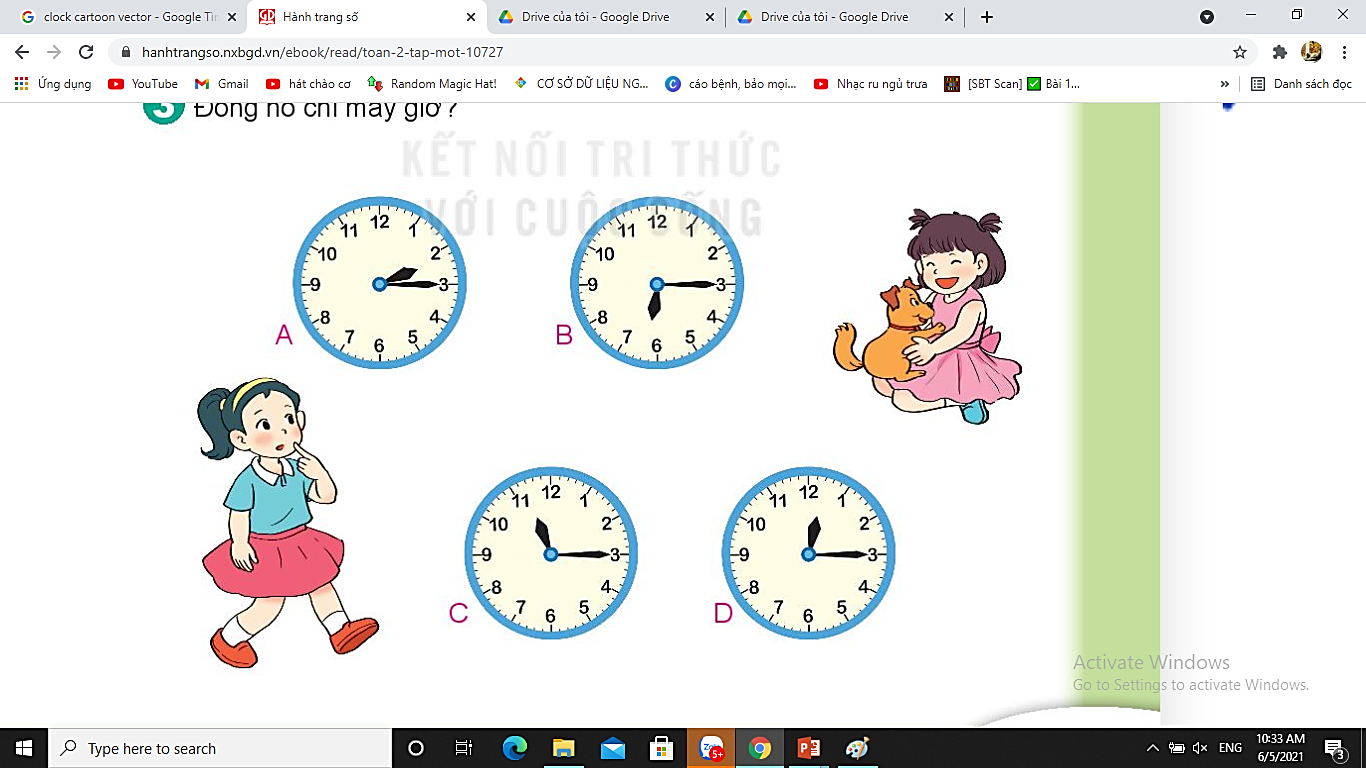 11 giờ 15 phút
12 giờ 15 phút
4
a) Vào ngày nghỉ cuối tuần Nam làm gì lúc mấy giờ?
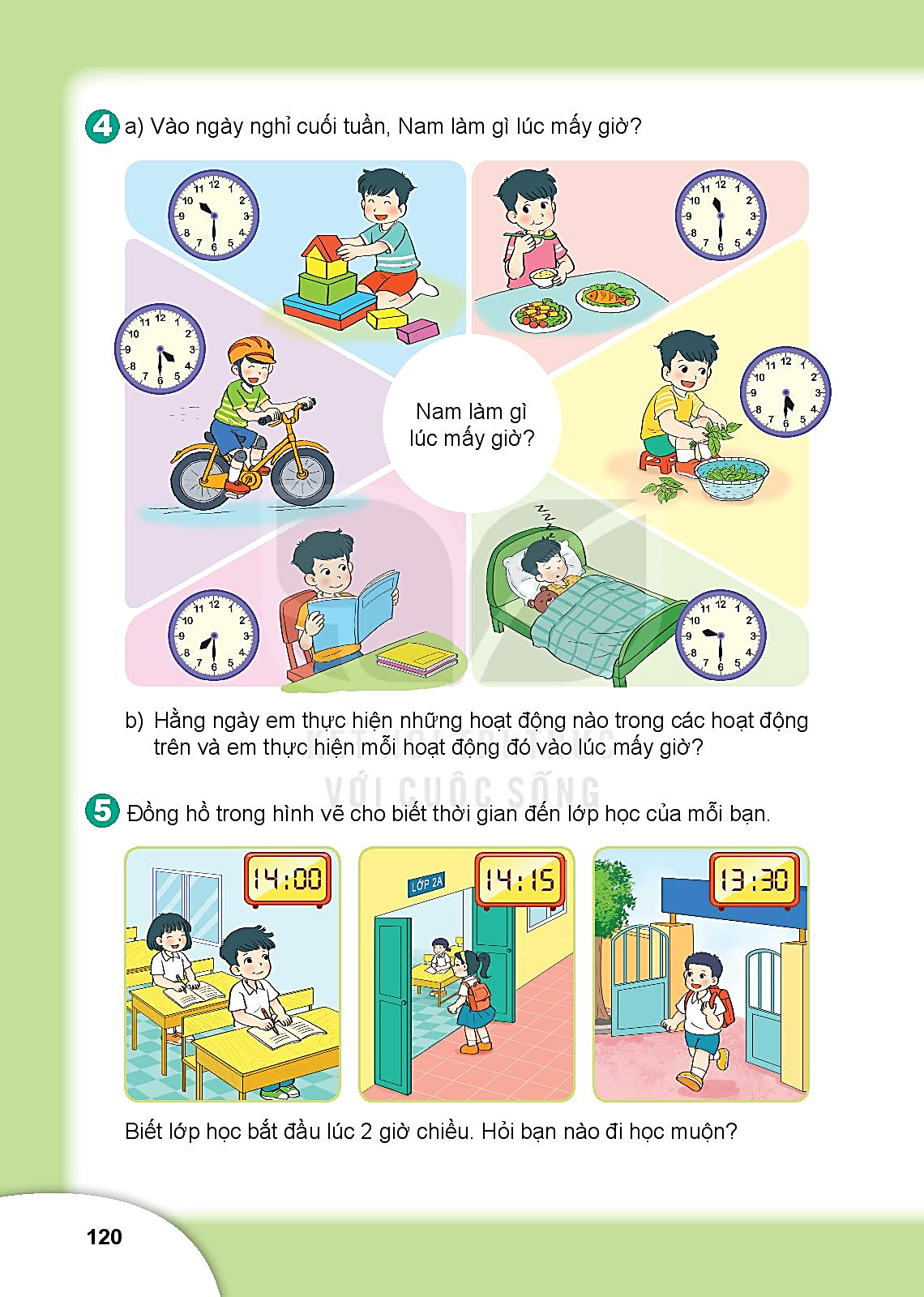 10 giờ 30 phút
chơi đồ chơi
11 giờ 30 phút
ăn trưa
4 giờ 30 phút
đạp xe
5 giờ 30 phút
nhặt rau
7 giờ 30 phút
học bài
9 giờ 30 phút
đi ngủ
5
Đồng hồ trong hình vẽ cho biết thời gian đến lớp học của mỗi bạn.
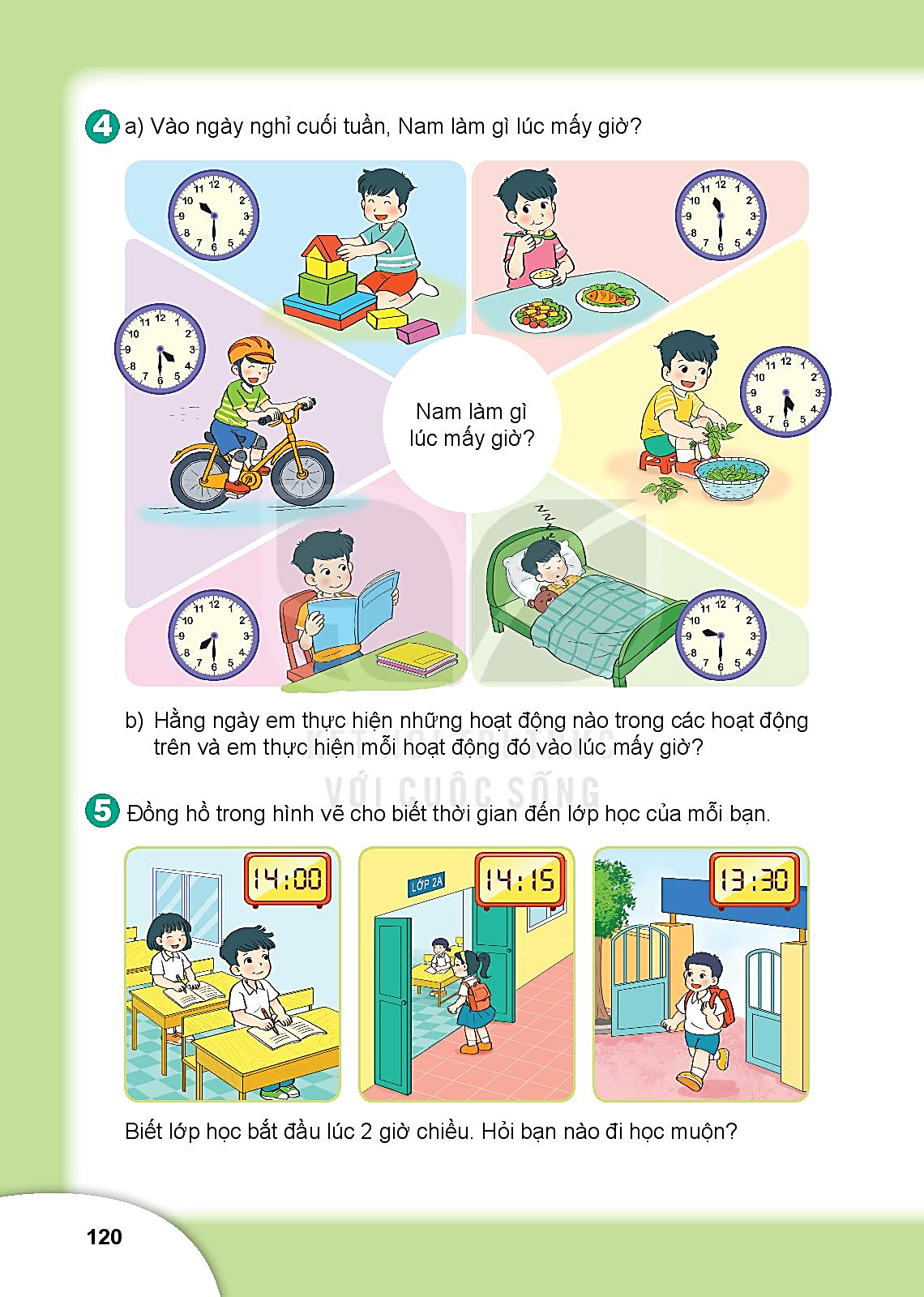 Biết lớp học bắt đầu từ 2 giờ chiều. Hỏi bạn nào đi học muộn?
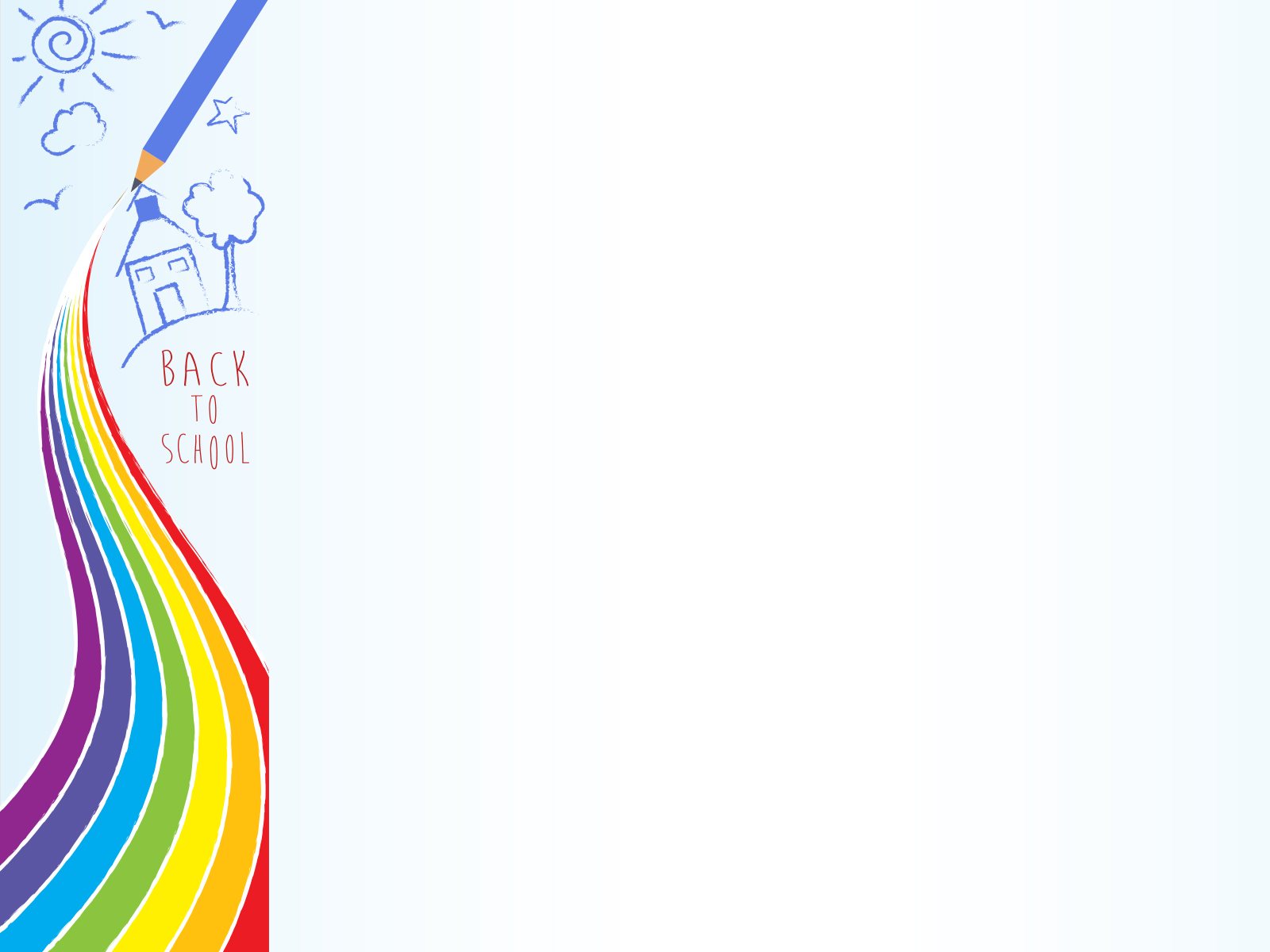 Củng cố bài học